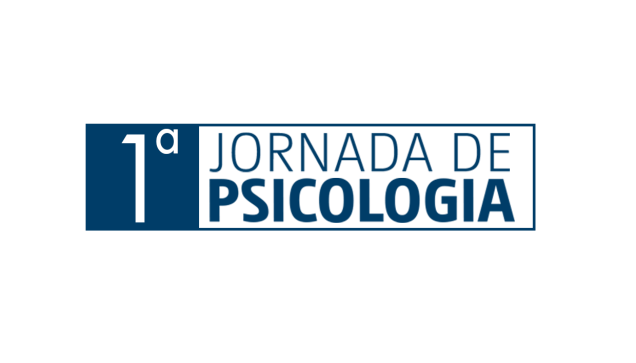 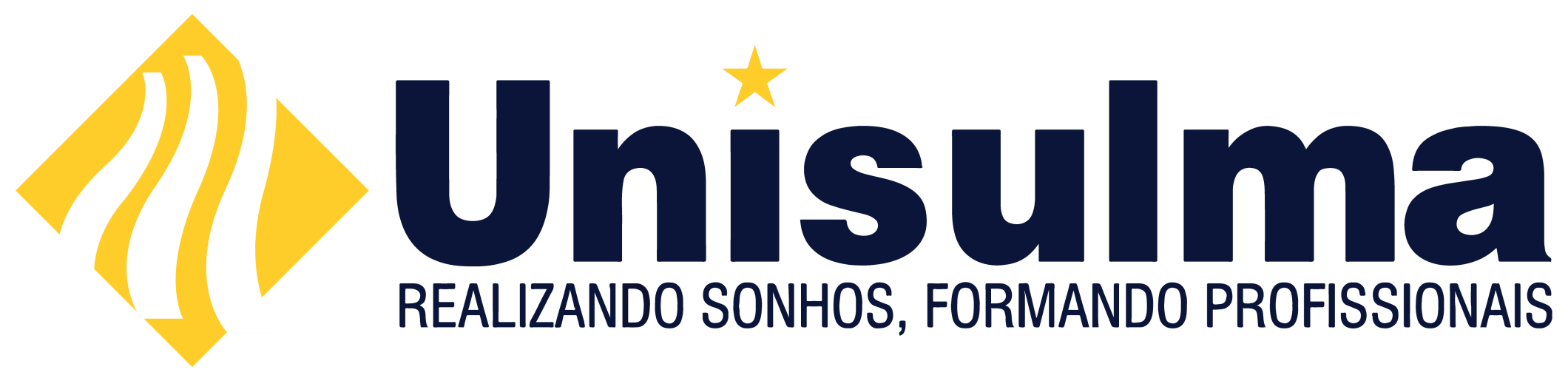 TÍTULO DO TRABALHO
¹Nome Completo do Autor; ²Nome Completo do Coautor; ³Nome Completo do Coautor; 4Nome Completo do Coautor; 5Nome Completo do Coautor; 6Nome Completo do Coautor.
¹Instituição do Autor, Cidade/Estado; ²Instituição do Coautor, Cidade/Estado; ³Instituição do Coautor, Cidade/Estado; 4Instituição do Coautor, Cidade/Estado; 5Instituição do Coautor, Cidade/Estado; 6Instituição do Coautor, Cidade/Estado.
INTRODUÇÃO
RESULTADOS
Os tópicos deste modelo podem ser alterado de acordo com a estrutura de cada trabalho.
Resultados
DISCUSSÃO
OBJETIVO
Discussão
Objetivo
MÉTODO
CONSIDERAÇÕES FINAIS
Considerações Finais
Método
REFERÊNCIAS
Referências
E-mail do autor: modelo@gmail.com